IŞIK
Işığın özellikleri
1.Yansıma
Düzlem ayna
Tümsek ayna
Çukur ayna
2. Kırılma
Prizma
Gökkuşağı
İnce kenarlı mercek
Kalın kenarlı mercek
Işığın özellikleri
NŞA’da, ışık homojen & saydam bir ortam içinde ve boşlukta sabit hızla ve doğrular halinde yayılır. Işık saniyede 300,000 km (3.108 m/s) yol alır.

Yani:güneşten çıkan ışık dünyaya (149 milyon kilometre) 8 dk’da ulaşır.
Işık kaynağından çıkan ve ışığın yolunu belirten doğrular ışık ışınları veya kısaca ışınlar olarak adlandırılır.
Saydam, yarı saydam ve saydam olmayan (opak) cisimler
1.Yansıma
Yansıma Yasası
Gelen ışının açısı= Yansıyan ışının açısı
Açılar normale (dik doğru) göre ölçülür.
GI, YI ve N aynı düzlemdedir.
Yansıma çeşitleri
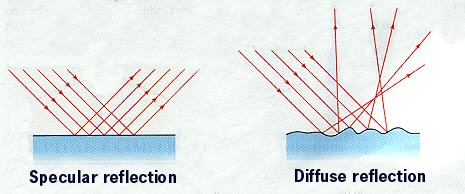 Düzgün yansıma
Dağınık yansıma
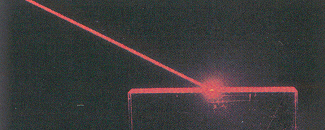 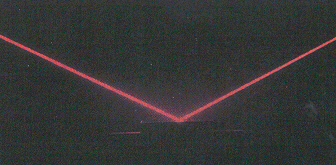 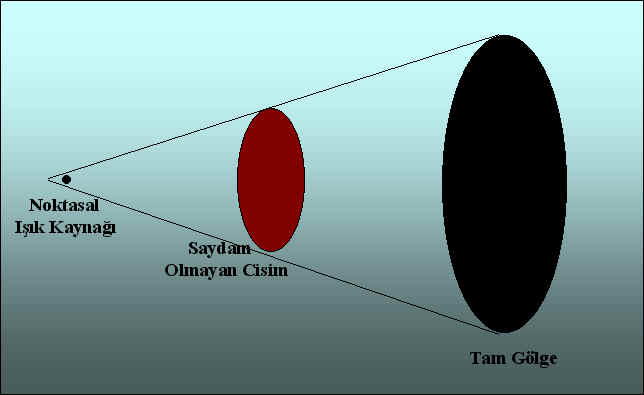 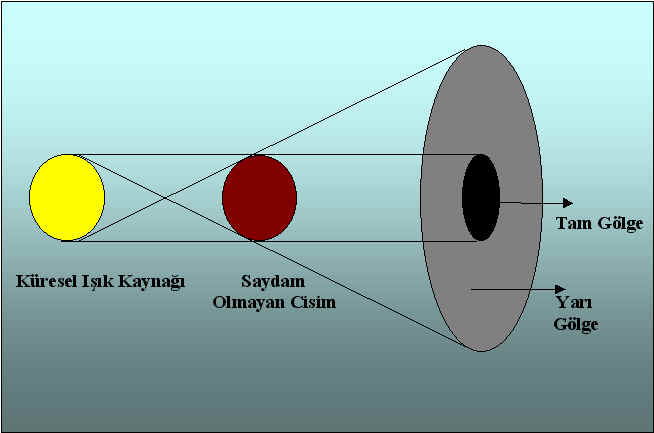 2.Kırılma
Suda görünen derinlik
Zıpkınla balık avı...
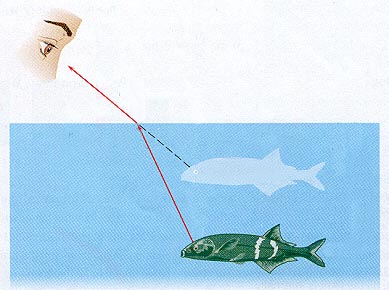 Işığın renklere ayrılması
Yansıma ve Kritik Açı
Suda kritik açı 48 derece
Kalın kenarlı mercekler
Kalın kenarlı mercek
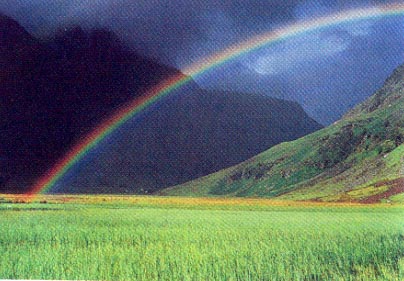